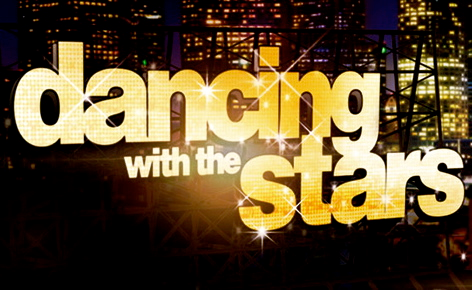 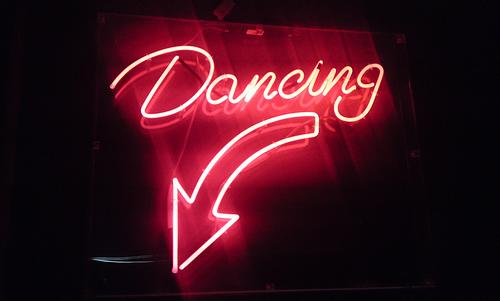 What Does the Bible Say About Dancing?
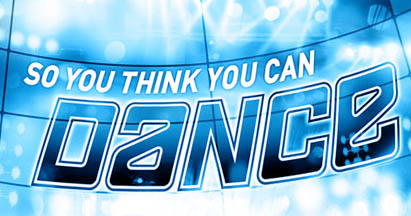 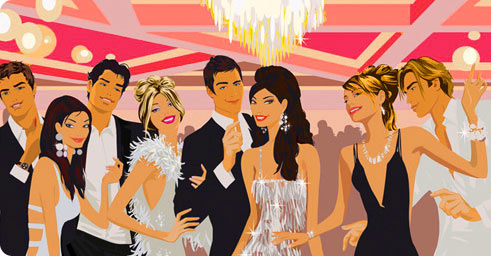 What is Wrong With Dancing?
Where does it say in the Bible,                         “Thou shalt not dance?”
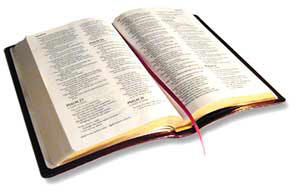 1. Dancing in the Bible
1. Dancing in the Bible
Dances of Religious Devotion
Exodus 15:20; 2 Samuel 6:14

These dances were not done for amusement, pleasure, exercise, to express talent, learn balance or coordination, etc. 
In these dances, men and women did not dance together.
1. Dancing in the Bible
Dances of Joy and Celebration
Matt. 11:16-17; Luke 15:25

No mention of people of the opposite sex dancing with each other.
Nothing sensual or sexual about these dances.
1. Dancing in the Bible
Dances of Sinful Merrymaking
Exodus 32:19-25
Matthew 14:6-8
Galatians 5:21 - revelries: Nocturnal and riotous procession through the streets in honor of a pagan god. These would include drinking and dancing.
1. Dancing in the Bible
Dances of Religious Devotion
Dances of Joy and Celebration
Dances of Sinful Merrymaking

Be honest! Which category does modern popular dancing fall under?
2. Dancing is Lasciviousness
2. Dancing is Lasciviousness
Galatians 5:19
lasciviousness (KJV)
lewdness (NKJV)
sensuality (NASV, ESV)
debauchery (NIV)
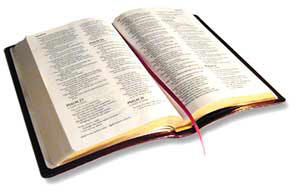 2. Dancing is Lasciviousness
What is Lasciviousness?
“excess, absence of restraint, indecency” (Vine’s)
“unbridled lust, excess, wanton acts or manners, as filthy words, indecent bodily movements, unchaste handling of males and females” (Thayer)
3. Dancing Produces Sexual Desire
3. Dancing Produces Sexual Desire
3  For this is the will of God, your sanctification: that you should abstain from sexual immorality;
4  that each of you should know how to possess his own vessel in sanctification and honor, 
5  not in passion of lust, like the Gentiles who do not know God;
1 Thessalonians 4:3-5
3. Dancing Produces Sexual Desire
“The whole range of modern dances are designed to express love making.”                Curt Sach, World History of the Dance
3. Dancing Produces Sexual Desire
“Dancing is an exciting and pleasurable recreation as it affords a partial satisfaction to the sex impulse which (among adolescents) cannot as yet achieve full and specific expression.”                                                          Dr. Leta S. Hollingsworth, professor of education at Columbia University
3. Dancing Produces Sexual Desire
“The modern dance is the fine art of covering with music, indelicate, immodest and oftentimes indecent attitudes and postures between men and women.”                             Dr. A.C. Dixon, The Carnival of Death, p. 70
3. Dancing Produces Sexual Desire
“The secret of the popularity of dancing (or is it a secret) is the exciting sexual stimulation resulting from the close embrace of male and female, whether it be dancing or without music in petting and necking.”                         Dr. J.P. Gibson, M.D.
3. Dancing Produces Sexual Desire
“We know that sex is the strongest impulse planted in the human race. You can just picture the effect on a boy or girl of 18 or 20, when this hunger is keenest, when knowledge and experience are lacking in the formation of judgment, of one of these dances which calls for close bodily contact and frequently brings the cheeks together and entwine the limbs.
3. Dancing Produces Sexual Desire
Yet, we find thousands of boys and girls dancing in this very way who do not realize they are doing anything out of the way, and whose fool parents look on complacently. This form of dancing is a menace to the future of our nation. 
When you are told that youth of both sexes can survive this experience without mental, moral and physical pollution, you know the teller lies.
3. Dancing Produces Sexual Desire
If you can believe youth is the same after this experience as before then God help your child or your charge, for you are not mentally fit for your responsibility.
If you do not believe I have correctly described the modern dances and their effect, you either have not seen them performed or you are willfully blind to their true character.” 
Professor Louis J. Guyon, owner and operator of “Paradise Ballrooms,” one of Chicago’s largest dance halls
3. Dancing Produces Sexual Desire
If dancing is not connected to sex, then why…
3. Dancing Produces Sexual Desire
If dancing is not connected to sex, then why…
Will heterosexual girls dance with each other, without thinking anything about it, but heterosexual boys will not dance with each other?
3. Dancing Produces Sexual Desire
If dancing is not connected to sex, then why…
Will heterosexual girls dance with each other, without thinking anything about it, but heterosexual boys will not dance with each other?
Don’t men want their wife/girlfriend dancing with other men?
3. Dancing Produces Sexual Desire
“But put on the Lord Jesus Christ, and make no provision for the flesh, to fulfill its lusts.” 
Romans 13:14
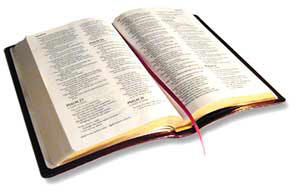 4. Dancing is a Stumbling Block
6  Whoever causes one of these little ones who believe in Me to sin, it would be better for him if a millstone were hung around his neck, and he were drowned in the depth of the sea.  
7  Woe to the world because of offenses! For offenses must come, but woe to that man by whom the offense comes!  
Matthew 18:6-7
5. Dancing Harms Our Influence
5. Dancing Harms Our Influence
“Let your light so shine before men, that they may see your good works and glorify your Father in heaven” (Matt. 5:16).
5. Dancing Harms Our Influence
“Let your light so shine before men, that they may see your good works and glorify your Father in heaven” (Matt. 5:16).

“That you may become blameless and harmless, children of God without fault in the midst of a crooked and perverse generation, among whom you shine as lights in the world” (Phil. 2:15).
To Those Who Want To Flirt With Worldliness…
“A church which tolerates such worldliness as gambling, social drinking, and immodesty of mixed swimming is a ‘garbage church’—and every town needs a garbage dump to collect unconverted brethren who persist in worldliness so they cannot ruin good churches. Consistent teaching keeps the church pure by encouraging the strong to stay strong, helping the weak to grow, and causing the stubborn to exit in search of their own kind” (attributed to Irven Lee by Ron Halbrook, Abstain From Every Form of Evil, The Swimsuit Question, Lesson 15)